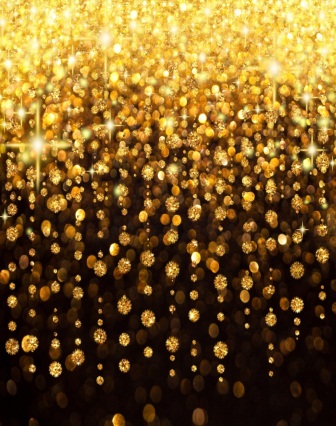 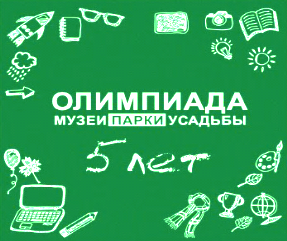 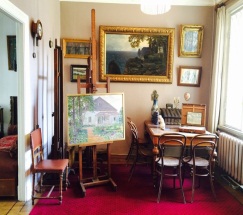 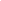 ОЛИМПИАДА 
музеи парки усадьбы